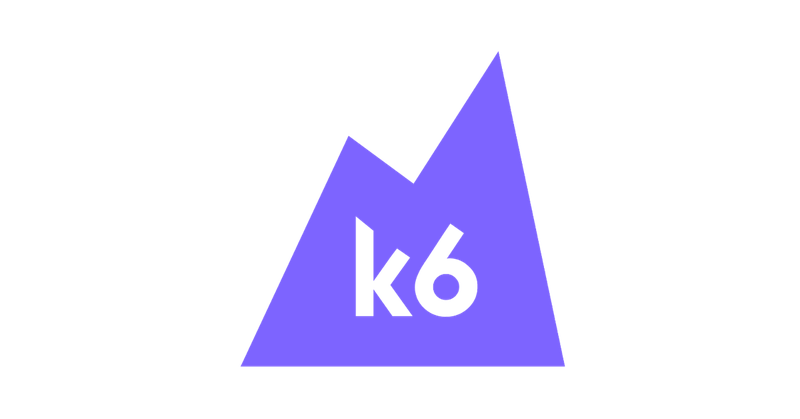 洪胤勛
‹#›
Intro
Load testing tool
protocol supported: HTTP/1.1, HTTP/2, WebSocket and gRPC
configuration: certificates, Cookies
‹#›
Running
command option
JavaScript (不需要 Node.js)
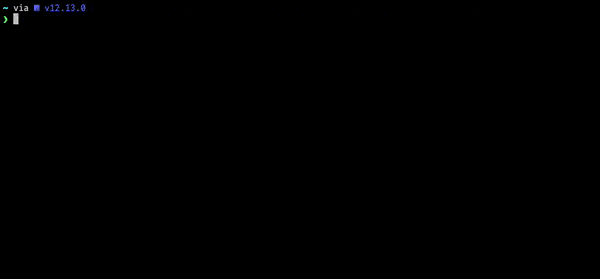 ‹#›
Running
virtual users
Socket.IO
users are parallel
‹#›
Running
exported default function
like C, main
virtual users are parallel while(true) loops
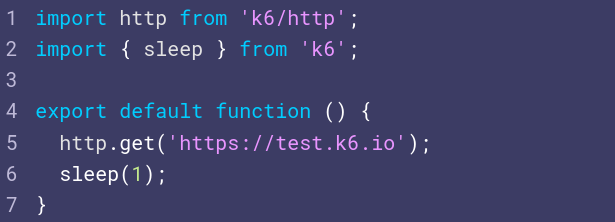 ‹#›
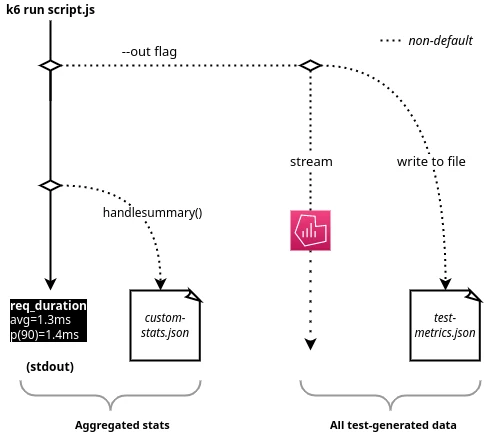 Output
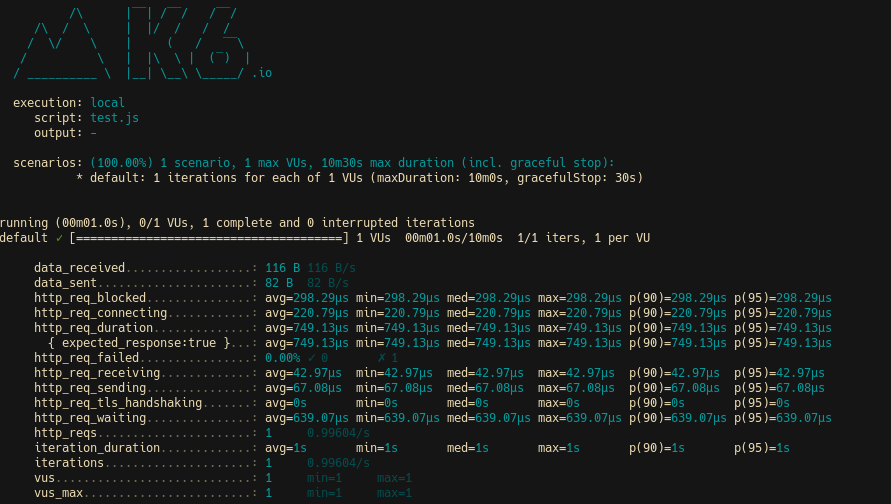 ex. CSV, JSON
ex. Grafana, Datadog, Prometheus
‹#›
https://k6.io/docs/using-k6/metrics/
Demo
(name).lab.test.ncnu.org

wget -O - http://ms15.voip.edu.tw/~branko/lab_meeting/install.sh | sh
k6, InfluxDB, Grafana
‹#›
Demo
wget http://ms15.voip.edu.tw/~branko/lab_meeting/demo1.js

k6 run demo1.js
k6 run --vus 10 --duration 30s demo1.js
‹#›
Demo
wget http://ms15.voip.edu.tw/~branko/lab_meeting/demo2.js
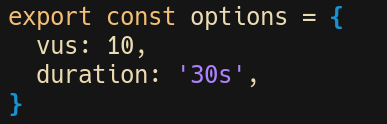 k6 run demo2.js
‹#›
Demo
wget http://ms15.voip.edu.tw/~branko/lab_meeting/demo3.js
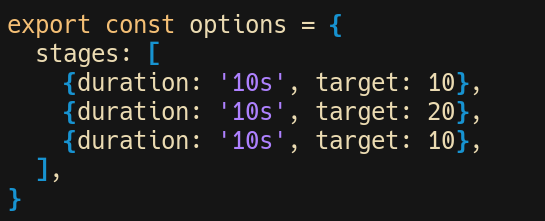 1 -> 10 -> 20 -> 10
(linearly)
k6 run demo3.js
‹#›
Demo Output
k6 run --out json=test.json demo2.js

multiple output
k6 run --out json=test.json --out csv=test.csv demo2.js
https://k6.io/docs/getting-started/results-output/
‹#›
Demo Output Grafana
k6 run --out influxdb=http://localhost:8086/k6db demo3.js
‹#›
Demo Output Grafana
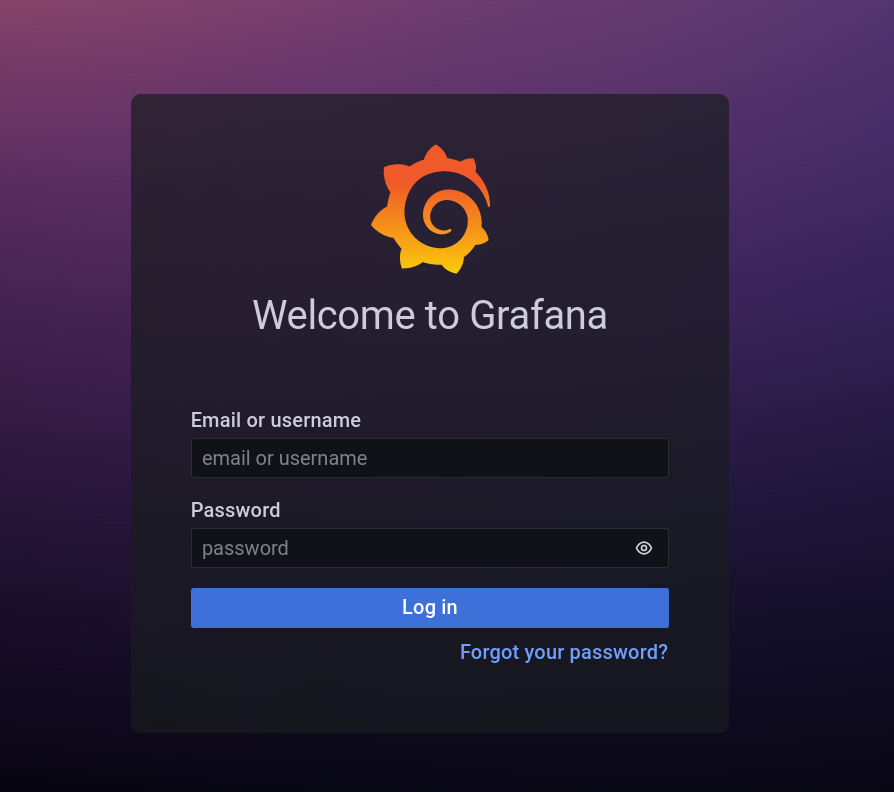 port 3000

admin, admin
‹#›
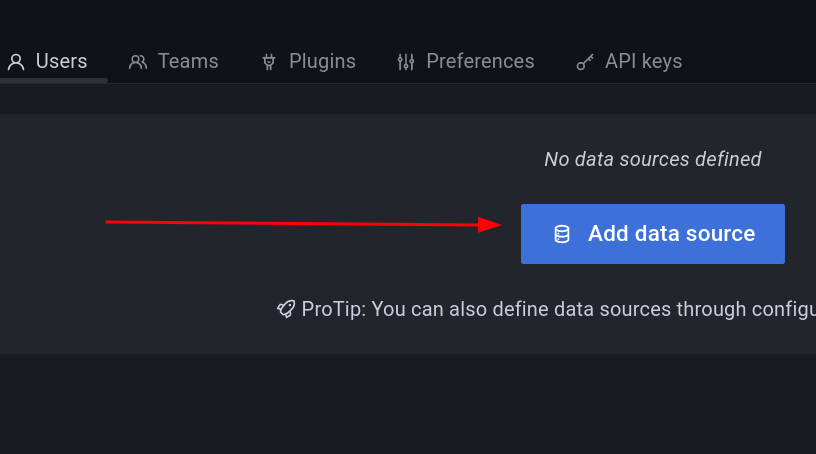 Demo Output Grafana
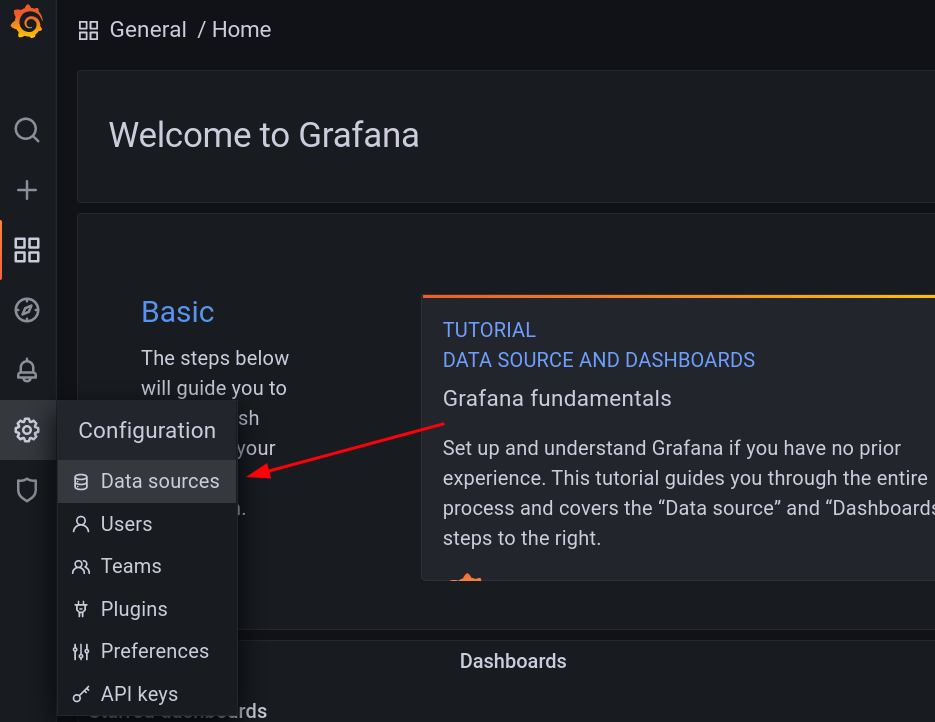 1
2
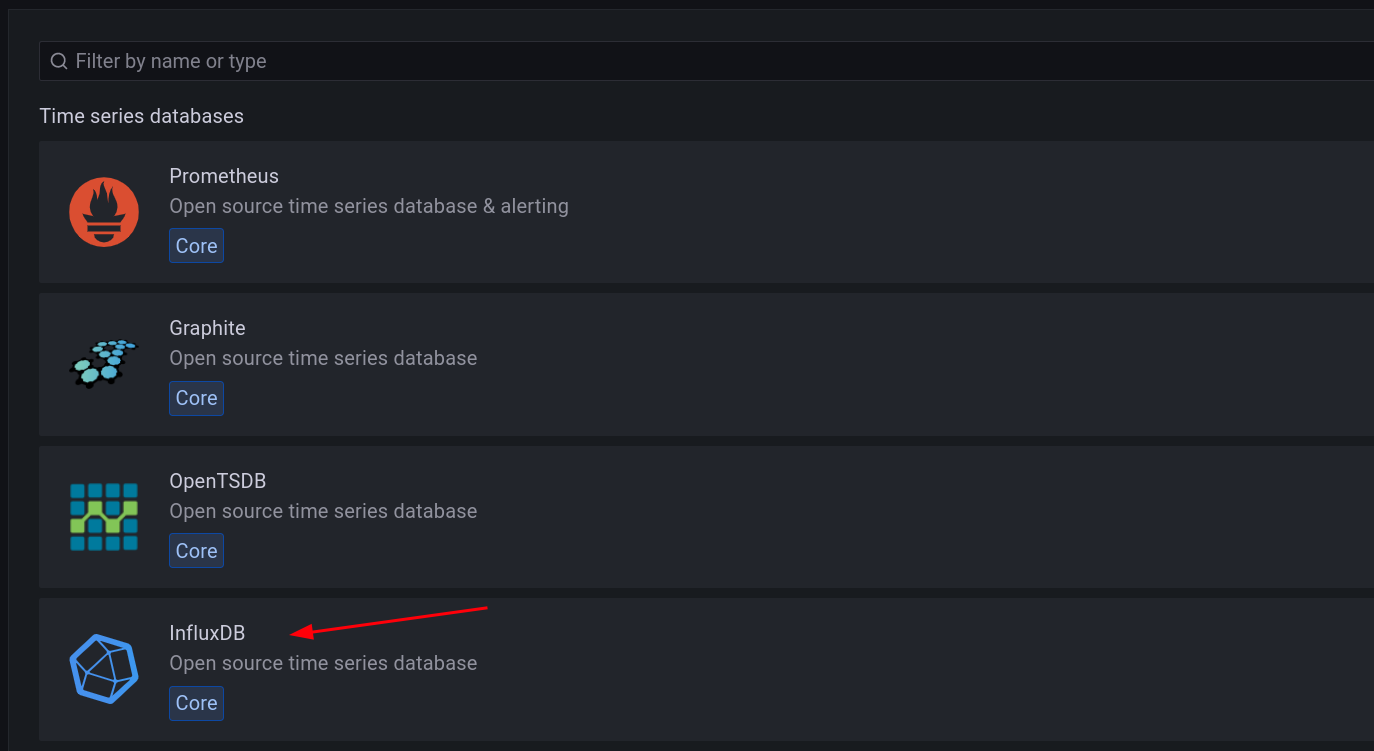 3
‹#›
Demo Output Grafana
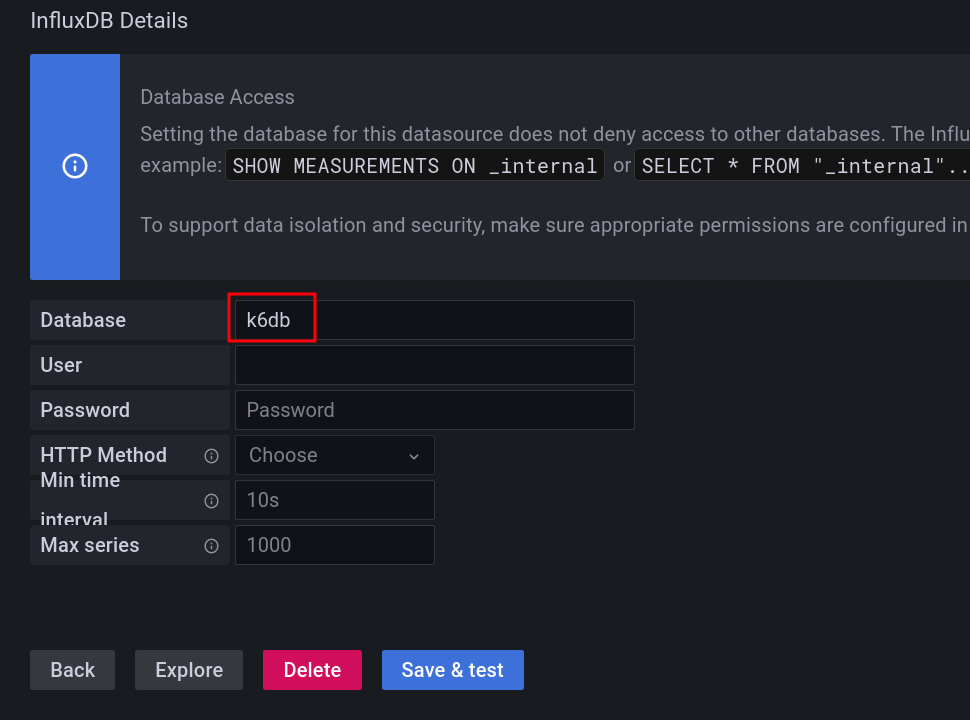 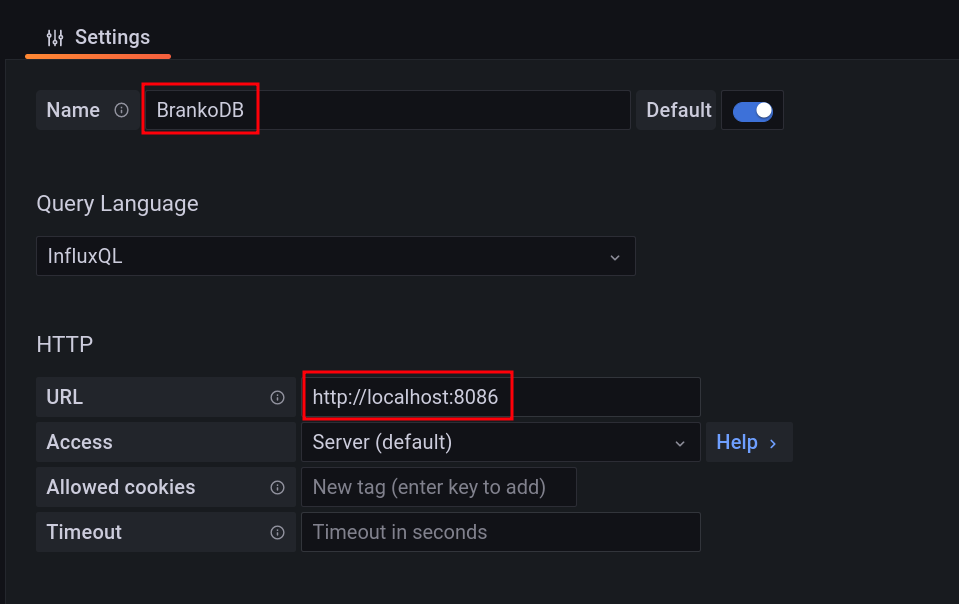 1
2
‹#›
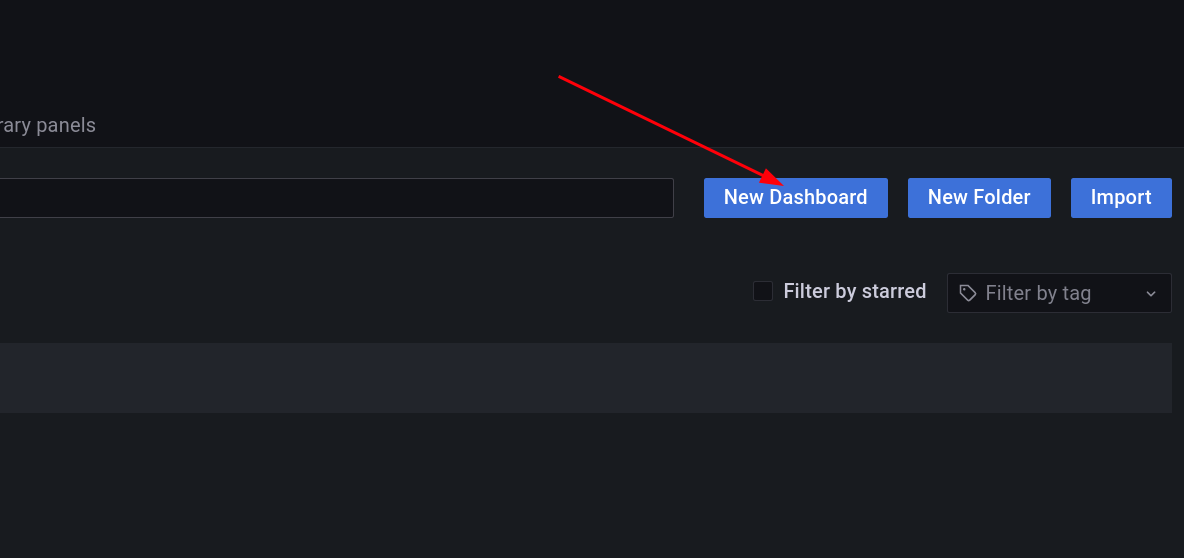 Demo Output Grafana
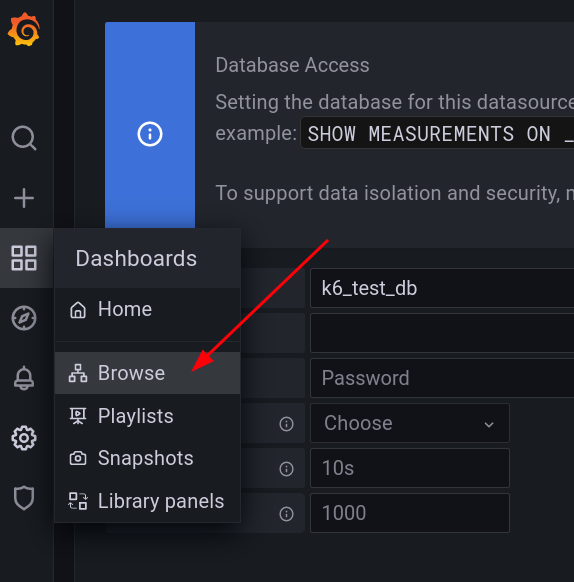 2
1
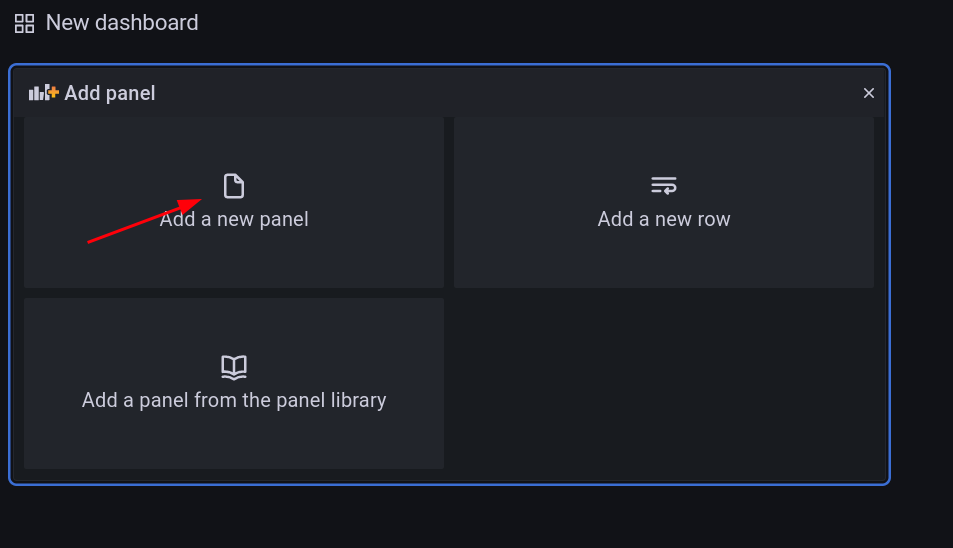 3
‹#›
Demo Output Grafana
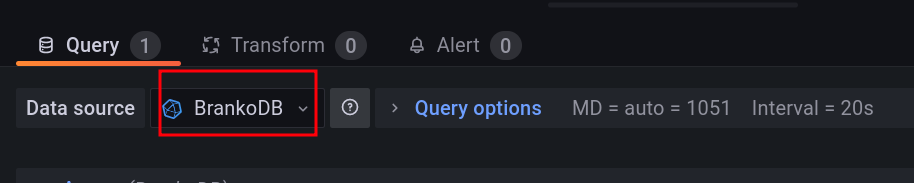 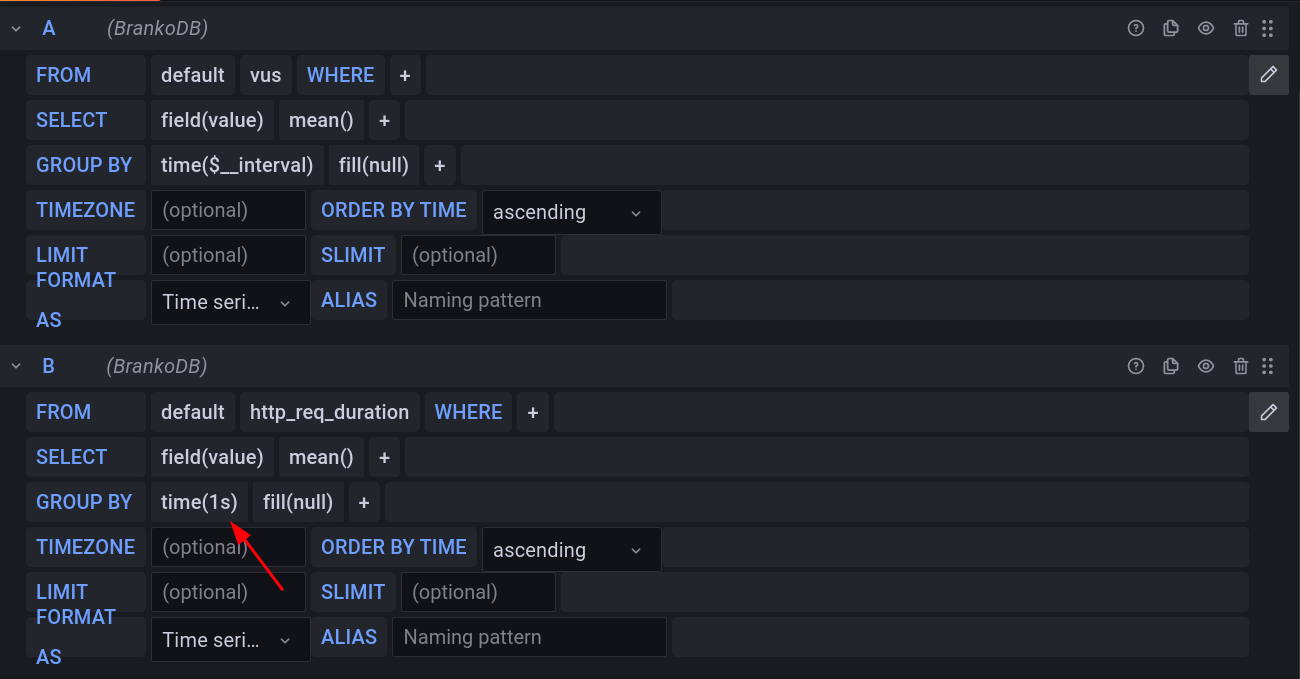 ‹#›
IO limit
k6 run --vus 10000 --duration 30s demo1.js

ulimit -a
ulimit -n 25000
Thank you for your listening
‹#›